ΣχεδιασμοΣ ΕξατομικευμΕνου ΠρογρΑμματοΣ ΕκπαΙδευσησ (ΕΠΕ)
1ο ΚΕΔΑΣΥ Β ΑΘΗΝΑΣ
ΛΥΔΙΑ ΧΑΤΖΗΚΩΝΣΤΑΝΤΗ ΠΕ 60
Ο σχεδιασμΟΣ του Εξατομικευμνου ΠρογρΑμματοΣ ΕκπαΙδευσηΣ (Ε.Π.Ε.) περιλαμβΑνει:
ΣΤΥΛ ΜΑΘΗΣΗΣ :
Περιγράφονται απόψεις, ακόμη και ενδείξεις για τον τρόπο που αγαπά να μαθαίνει ο μαθητής (Οπτικά , Ακουστικά, Κιναισθητικά,Απτικά). 
ΘΕΤΙΚΑ ΣΤΟΙΧΕΙΑ, ΤΑΛΕΝΤΑ, ΧΟΜΠΙ ΜΑΘΗΤΗ:  
   Είναι η περιγραφή  για τα  ιδιαίτερα χαρακτηριστικά της συμπεριφοράς (π.χ. αγαπά τη ζωγραφική) και της ιδιοσυγκρασίας του μαθητή (χαρούμενος) τα οποία ίσως, να είναι και αρκετά γενικά (π.χ. κοινωνικός, φιλικός με άλλα παιδιά). 
Ποια η αυτοεικόνα του μαθητή; (Νιώθει ασφάλεια – ανασφάλεια έχει αυτοπεποίθηση; 
Ποιος ο τρόπος αλληλεπίδρασης με συνομήλικους; 
Έχει δυσκολία στη διαδικασία γνωριμίας  και της προσαρμοστικότητάς του ;

ΣΥΖΗΤΗΣΗ ΜΕ ΓΟΝΕΙΣ (ξεκινάμε με το επικοινωνιακό  σάντουιτς)
    
 τα παραπάνω αποτελούν στοιχεία που οι εκπαιδευτικοί μπορούν να χρησιμοποιήσουν ως εφαλτήρια στους στόχους, στη σύνταξη του ΕΠΕ και στη δουλειά που θα κάνουν.
Σωματικά χαρακτηριστικά μαθητή ( ποιος ο ρυθμός + βαθμός ανάπτυξης ) υπαρχουν αισθητηριακά εμπόδια  , έχει σωματικούς περιορισμούς; Υπάρχουν άλλου είδους νευρολογικά θέματα;)
Ανάγκες τροποποίησης ή και  προσαρμογής σχολικού περιβάλλοντος προς όφελος του μαθητή (χρειάζεται βοήθεια για οργάνωση, χρειάζεται καθημερινή ρουτίνα)
Διδασκαλία σε μικρές ομάδες,  Ομαδοσυνεργατική,Εξατομικευμένη,διαφοροποιημένη
 χωροταξική προσαρμογή πχ θέση κοντά στην νηπιαγωγό
ΠΕΡΙΓΡΑΦΗ ΣΤΟΧΟΘΕΣΙΑΣ ΕΠΕ
Έχει σκοπό να περιγράψει με σαφήνεια και απλότητα τους ετήσιους εκπαιδευτικούς στόχους και έτσι να προσανατολίσει την εκπαιδευτική παρέμβαση. 
Από τα πεδία περνά στους μακρόχρονους στόχους, στη συνέχεια περισσότερο εστιασμένα στους βραχύχρονους και τέλος στην πράξη στις στρατηγικές και δραστηριότητες.
ΒΗματα συνταξηΣ/ καταγραφη του ΕΠΕ
Θέτουμε Μακροπρόθεσμους στόχους: είναι οι Ετήσιοι στόχοι που περιλαμβάνουν βραχυπρόθεσμους στόχους
ρεαλιστικοί, 
κατορθωτοί  
μετρήσιμοι.
 Το ΕΠΕ απαριθμεί τις ακαδημαϊκές και λειτουργικές ικανότητες, τις οποιες το παιδί μπορεί να πετύχει μέχρι το τέλος της σχολικής χρονιάς.
 Οι ετήσιοι εκπαιδευτικοί στόχοι θα πρέπει να συμβάλλουν στην ένταξη και συμμετοχή του μαθητή στην τάξη του.
ΒραχυπρΟθεσμοι στΟχοι : βρΙσκονται πιο κοντΑ στην πρΑξη τηΣ εκπαιδευτικΗΣ παρΕμβασηΣ
Ημερήσιοι  
Εβδομαδιαίοι
 Μηνιαίοι 
Είναι οι ενδιάμεσες γνώσεις και δεξιότητες που πρέπει να αποκτήσει ο μαθητής για την επίτευξη του ετήσιου στόχου. Οι βραχυπρόθεσμοι εκπαιδευτικοί στόχοι αναλύουν τις ικανότητες ή τα αναγκαία βήματα για να επιτευχθεί ένας ετήσιος στόχος σε διακριτά στοιχεία. 
Συνήθως συγγράφονται σε υποτακτική, ξεκινούν με την πρόθεση “Να” και εμπεριέχουν ρήμα που φέρει ενέργεια (π.χ. να ζωγραφίζει, να κάνει, να μετρά) ώστε να μπορεί να καταμετρηθεί και να αξιολογηθεί η εξέλιξη της παρέμβασης.
ΔΙΑΤΥΠΩΣΗ ΣΤΟΧΩΝ
«Να μπορεί να περιμένει τη σειρά του κατά τη συμμετοχή του σε 2  από τις  3 δραστηριότητες »
Είναι καλύτερα να πούμε πιο συγκεκριμένα: «Να μπορεί να περιμένει τη σειρά του κατά τη συμμετοχή του σε 2 από 3 δραστηριότητες που διεξάγονται στην ολομέλεια για δύο εβδομάδες, μέχρι το τέλος Σεπτεμβρίου.»
ΔΙΑΡΚΕΙΑ ΕΠΕ
 ΣΥΓΚΕΚΡΙΜΕΝΑ : 
  Ορισμός αρχής και λήξης, επίτευξης του στόχου.
μελετη περιπτωσησ παιδιου με δυσκολιεσ συμπεριφορασ
Ο Κ. είναι νήπιο , σε καλό μαθησιακό επίπεδο, του αρέσει να ζωγραφίζει και να παίζει με το οικοδομικό υλικό. Κάποιες φορές μιλάει για τις εμπειρίες του και εκφράζει τις ιδέες του. Είναι ένα παιδί με χαμηλή αυτοεκτίμηση που θέλει να εξωτερικεύει τα αρνητικά του συναισθήματα. Καθημερινά έχει εκρήξεις θυμού και τσακώνεται με τους συμμαθητές του για ασήμαντες αφορμές. Φαίνεται να θέλει να τραβάει συνέχεια την προσοχή των άλλων.
Βραχυπρόθεσμος στόχος 1: Να αναγνωρίζει θετικά και αρνητικά συναισθήματα
Β’ Θεματικό Πεδίο: Παιδί, Εαυτός και Κοινωνία
=
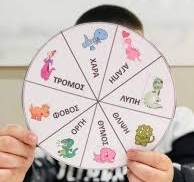 Βραχυπρόθεσμος στόχος 2: Να γνωρίζει αποδεκτούς τρόπους διαχείρισης και εκτόνωσης συναισθημάτων
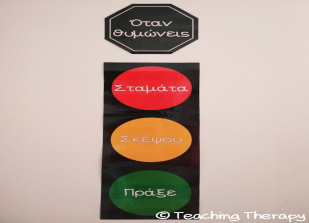 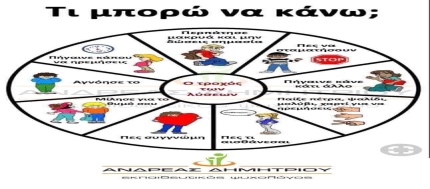 Βραχυπρόθεσμος στόχος 3:  Να γνωρίσει τρόπους  διαχείρισης του θυμού
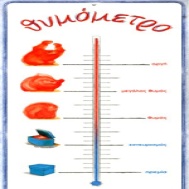 ΒΙΒΛΙΟΓΡΑΦΙΑ
Βλαχόπουλος Λ., (2015) Οδηγός εξατομικευμένου προγράμματος οικογενειακής υποστήριξης, Ινστιτούτο Εκπαιδευτικής Πολιτικής
Mαυροπούλου Σ., Ασωνίτου, Γρηγορίου Φ., Κακλαµανάκη Ε., Κούρτη Β., Μαγαλιού Ε., Μητροπούλου Ε., Παΐζη Ο., Τσακπίνη Κ., Τσιούρη Ι., Τσιραµπίδου Μ., και Καρζή., (2016). Αναλυτικά Προγράμματα για Μαθητές με Αυτισμό
 Υπουργική Απόφαση Τεύχος B’ 687/10.02.2023, Πρόγραμμα σπουδών για την Προσχολική Εκπαίδευση
ΣΑΣ ΕΥΧΑΡΙΣΤΩ
ΓΙΑ ΤΗΝ ΠΡΟΣΟΧΗ ΣΑΣ!